Chapter 01
Introduction to Artificial Intelligence
Uncertainty
Chapter 13
Outline
Uncertainty
Probability
Syntax and Semantics
Inference
Independence and Bayes' Rule
Uncertainty
Let action At = leave for airport t minutes before flight
Will At get me there on time?


Problems:

partial observability (road state, other drivers' plans, etc.)

noisy sensors (traffic reports)

uncertainty in action outcomes (flat tire, etc.)

immense complexity of modeling and predicting traffic


Hence a purely logical approach either
risks falsehood: “A25 will get me there on time”, or
leads to conclusions that are too weak for decision making:

“A25 will get me there on time if there's no accident on the bridge and it doesn't rain and my tires remain intact etc etc.”


(A1440 might reasonably be said to get me there on time but I'd have to stay overnight in the airport …)
Methods for handling uncertainty
Default or nonmonotonic logic:

Assume my car does not have a flat tire

Assume A25 works unless contradicted by evidence
Issues: What assumptions are reasonable? How to handle contradiction?


Rules with fudge factors:

A25 |→0.3 get there on time

Sprinkler |→ 0.99 WetGrass

WetGrass |→ 0.7 Rain
Issues: Problems with combination, e.g., Sprinkler causes Rain??


Probability

Model agent's degree of belief

Given the available evidence,

A25 will get me there on time with probability 0.04
Probability
Probabilistic assertions summarize effects of

laziness: failure to enumerate exceptions, qualifications, etc.

ignorance: lack of relevant facts, initial conditions, etc.


Subjective probability:
Probabilities relate propositions to agent's own state of knowledge
		e.g., P(A25 | no reported accidents) = 0.06


These are not assertions about the world


Probabilities of propositions change with new evidence:
		e.g., P(A25 | no reported accidents, 5 a.m.) = 0.15
Making decisions under uncertainty
Suppose I believe the following:

P(A25 gets me there on time | …) 	= 0.04 
P(A90 gets me there on time | …) 	= 0.70 
P(A120 gets me there on time | …) 	= 0.95 
P(A1440 gets me there on time | …) 	= 0.9999 


Which action to choose?

	Depends on my preferences for missing flight vs. time spent waiting, etc.

Utility theory is used to represent and infer preferences

Decision theory = probability theory + utility theory
Syntax
Basic element: random variable

Similar to propositional logic: possible worlds defined by assignment of values to random variables.


Boolean random variables

e.g., Cavity (do I have a cavity?)

Discrete random variables

e.g., Weather is one of <sunny,rainy,cloudy,snow>
Domain values must be exhaustive and mutually exclusive


Elementary proposition constructed by assignment of a value to a
 random variable: e.g., Weather = sunny, Cavity = false
 (abbreviated as cavity)


Complex propositions formed from elementary propositions and standard logical connectives e.g., Weather = sunny  Cavity = false
Syntax
Atomic event: A complete specification of the state of the world about which the agent is uncertain

E.g., if the world consists of only two Boolean variables Cavity and Toothache, then there are 4 distinct atomic events:

Cavity = false Toothache = false
Cavity = false  Toothache = true
Cavity = true  Toothache = false
Cavity = true  Toothache = true


Atomic events are mutually exclusive and exhaustive
Axioms of probability
For any propositions A, B

0 ≤ P(A) ≤ 1
P(true) = 1 and P(false) = 0
P(A  B) = P(A) + P(B) - P(A  B)
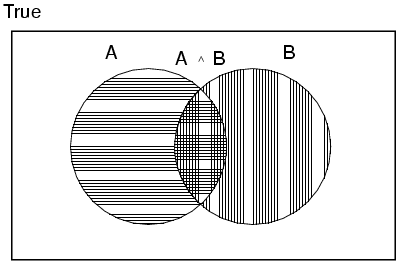 Prior probability
Prior or unconditional probabilities of propositions

e.g., P(Cavity = true) = 0.1 and P(Weather = sunny) = 0.72 correspond to belief prior to arrival of any (new) evidence


Probability distribution gives values for all possible assignments:

P(Weather) = <0.72,0.1,0.08,0.1> (normalized, i.e., sums to 1)
			
Joint probability distribution for a set of random variables gives the probability of every atomic event on those random variables

P(Weather,Cavity) = a 4 × 2 matrix of values:


	Weather =		sunny	rainy	cloudy	snow 
	Cavity = true 		0.144	0.02 	0.016 	0.02
	Cavity = false		0.576	0.08 	0.064 	0.08


Every question about a domain can be answered by the joint distribution
Conditional probability
Conditional or posterior probabilities

e.g., P(cavity | toothache) = 0.8

i.e., given that toothache is all I know


(Notation for conditional distributions:

P(Cavity | Toothache) = 2-element vector of 2-element vectors)


If we know more, e.g., cavity is also given, then we have

P(cavity | toothache,cavity) = 1


New evidence may be irrelevant, allowing simplification, e.g.,

P(cavity | toothache, sunny) = P(cavity | toothache) = 0.8
This kind of inference, sanctioned by domain knowledge, is crucial
Conditional probability
Definition of conditional probability:

P(a | b) = P(a  b) / P(b) if  P(b) > 0


Product rule gives an alternative formulation:

P(a  b) = P(a | b) P(b) = P(b | a) P(a)


A general version holds for whole distributions, e.g.,

P(Weather,Cavity) = P(Weather | Cavity) P(Cavity)
(View as a set of 4 × 2 equations, not matrix mult.)


Chain rule is derived by successive application of product rule:

P(X1, …,Xn) 	= P(X1,...,Xn-1) P(Xn | X1,...,Xn-1)
                 	= P(X1,...,Xn-2) P(Xn-1 | X1,...,Xn-2) P(Xn | X1,...,Xn-1)
                  	= …
                  	= πi= 1^n P(Xi | X1, … ,Xi-1)
Inference by enumeration
Start with the joint probability distribution:






For any proposition φ, sum the atomic events where it is true: P(φ) = Σω:ω╞φ P(ω)
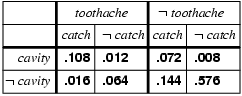 Inference by enumeration
Start with the joint probability distribution:






For any proposition φ, sum the atomic events where it is true: P(φ) = Σω:ω╞φ P(ω)

P(toothache) = 0.108 + 0.012 + 0.016 + 0.064 = 0.2
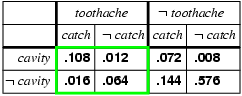 Inference by enumeration
Start with the joint probability distribution:






For any proposition φ, sum the atomic events where it is true: P(φ) = Σω:ω╞φ P(ω)

P(toothache) = 0.108 + 0.012 + 0.016 + 0.064 = 0.2
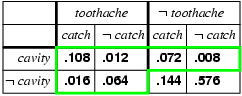 Inference by enumeration
Start with the joint probability distribution:





Can also compute conditional probabilities:

	P(cavity | toothache) 	= P(cavity  toothache)
						P(toothache)
					= 	      0.016+0.064
					   0.108 + 0.012 + 0.016 + 0.064
					= 0.4
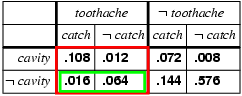 Normalization
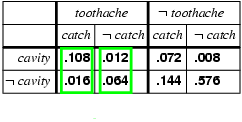 Denominator can be viewed as a normalization constant α


P(Cavity | toothache) = α, P(Cavity,toothache) 
= α, [P(Cavity,toothache,catch) + P(Cavity,toothache, catch)]
= α, [<0.108,0.016> + <0.012,0.064>] 
= α, <0.12,0.08> = <0.6,0.4>


General idea: compute distribution on query variable by fixing evidence variables and summing over hidden variables
Inference by enumeration, contd.
Typically, we are interested in 
	the posterior joint distribution of the query variables Y 
	given specific values e for the evidence variables E


Let the hidden variables be H = X - Y - E


Then the required summation of joint entries is done by summing out the hidden variables:

P(Y | E = e) = αP(Y,E = e) = αΣhP(Y,E= e, H = h)


The terms in the summation are joint entries because Y, E and H together exhaust the set of random variables


Obvious problems:

Worst-case time complexity O(dn) where d is the largest arity

Space complexity O(dn) to store the joint distribution

How to find the numbers for O(dn) entries?
Independence
A and B are independent iff
	P(A|B) = P(A)    or P(B|A) = P(B)     or P(A, B) = P(A) P(B)





P(Toothache, Catch, Cavity, Weather)
	= P(Toothache, Catch, Cavity) P(Weather)

32 entries reduced to 12; for n independent biased coins, O(2n) →O(n)


Absolute independence powerful but rare


Dentistry is a large field with hundreds of variables, none of which are independent. What to do?
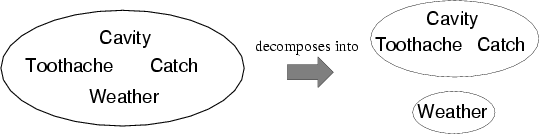 Conditional independence
P(Toothache, Cavity, Catch) has 23 – 1 = 7 independent entries


If I have a cavity, the probability that the probe catches in it doesn't depend on whether I have a toothache:

(1) P(catch | toothache, cavity) = P(catch | cavity)

The same independence holds if I haven't got a cavity:

(2) P(catch | toothache,cavity) = P(catch | cavity)


Catch is conditionally independent of Toothache given Cavity:

P(Catch | Toothache,Cavity) = P(Catch | Cavity)


Equivalent statements:
P(Toothache | Catch, Cavity) = P(Toothache | Cavity)

P(Toothache, Catch | Cavity) = P(Toothache | Cavity) P(Catch | Cavity)
Conditional independence contd.
Write out full joint distribution using chain rule:

	P(Toothache, Catch, Cavity)
	= P(Toothache | Catch, Cavity) P(Catch, Cavity)

	= P(Toothache | Catch, Cavity) P(Catch | Cavity) P(Cavity)

	= P(Toothache | Cavity) P(Catch | Cavity) P(Cavity)

	I.e., 2 + 2 + 1 = 5 independent numbers


In most cases, the use of conditional independence reduces the size of the representation of the joint distribution from exponential in n to linear in n.


Conditional independence is our most basic and robust form of knowledge about uncertain environments.
Bayes' Rule
Product rule P(ab) = P(a | b) P(b) = P(b | a) P(a)

	 Bayes' rule: P(a | b) = P(b | a) P(a) / P(b)


or in distribution form 

		P(Y|X) = P(X|Y) P(Y) / P(X) = αP(X|Y) P(Y)

Useful for assessing diagnostic probability from causal probability:

P(Cause|Effect) = P(Effect|Cause) P(Cause) / P(Effect)


E.g., let M be meningitis, S be stiff neck:

P(m|s) = P(s|m) P(m) / P(s) = 0.8 × 0.0001 / 0.1 = 0.0008

Note: posterior probability of meningitis still very small!
Bayes' Rule and conditional independence
P(Cavity | toothache  catch) 
= αP(toothache  catch | Cavity) P(Cavity) 
= αP(toothache | Cavity) P(catch | Cavity) P(Cavity) 


This is an example of a naïve Bayes model:

P(Cause,Effect1, … ,Effectn) = P(Cause) πiP(Effecti|Cause)






Total number of parameters is linear in n
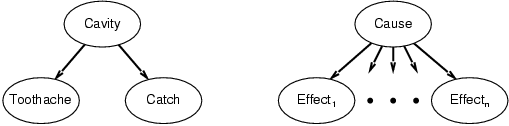 Summary
Probability is a rigorous formalism for uncertain knowledge

Joint probability distribution specifies probability of every atomic event
Queries can be answered by summing over atomic events

For nontrivial domains, we must find a way to reduce the joint size

Independence and conditional independence provide the tools